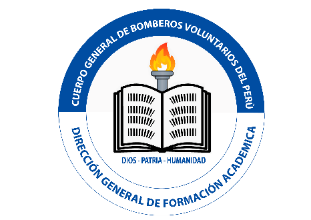 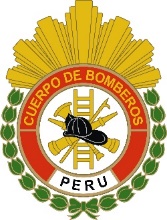 CUERPO GENERAL DE BOMBEROS VOLUNTARIOS DEL PERÚ
DIRECCIÓN GENERAL DE FORMACIÓN ACADÉMICA
Busqueda y Rescate
Lección 2
Tnt. Cbp Miguel MACHACCA
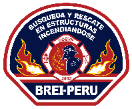 BÚSQUEDA Y RESCATE EN ESTRUCTURAS INCENDIÁNDOSE
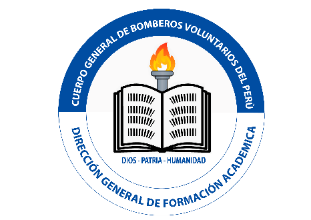 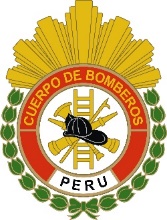 CUERPO GENERAL DE BOMBEROS VOLUNTARIOS DEL PERÚ
DIRECCIÓN GENERAL DE FORMACIÓN ACADÉMICA
Objetivos de la lección
Al finalizar la lección el participante será capaz de:
1.	Definir Busqueda y Rescate en Incendios.
2.	Definir Búsqueda Primaria y búsqueda segundaria
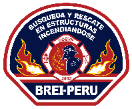 BÚSQUEDA Y RESCATE EN ESTRUCTURAS INCENDIÁNDOSE
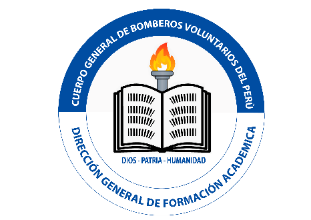 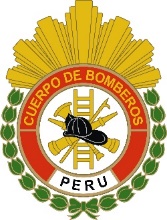 1. Definición de Búsqueda y Rescate
CUERPO GENERAL DE BOMBEROS VOLUNTARIOS DEL PERÚ
DIRECCIÓN GENERAL DE FORMACIÓN ACADÉMICA
Se define como el conjunto de técnicas y procedimientos empleados por equipos de emergencia, principalmente bomberos, para localizar y rescatar personas atrapadas en estructuras incendiandose.
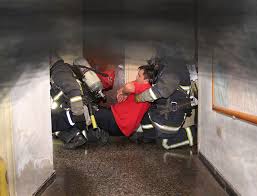 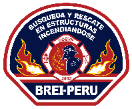 BÚSQUEDA Y RESCATE EN ESTRUCTURAS INCENDIÁNDOSE
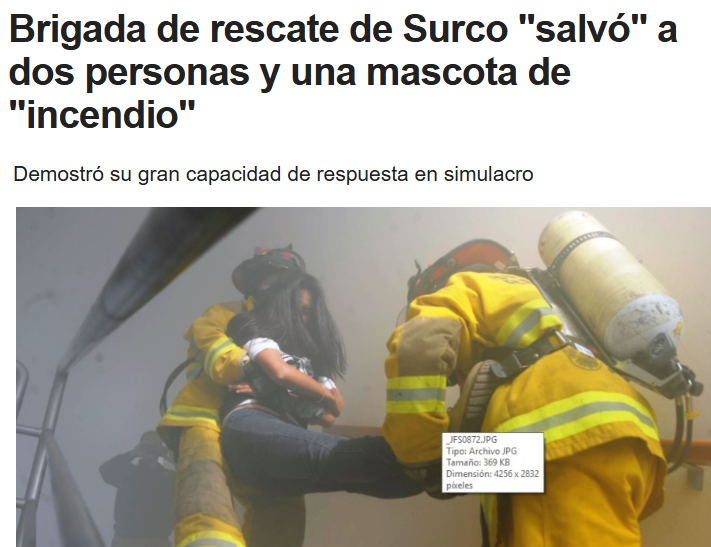 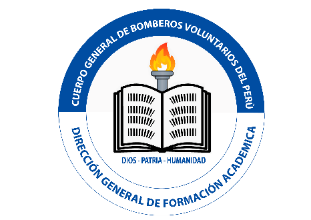 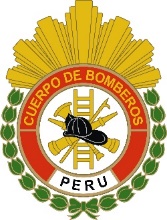 CUERPO GENERAL DE BOMBEROS VOLUNTARIOS DEL PERÚ
DIRECCIÓN GENERAL DE FORMACIÓN ACADÉMICA
2. Búsqueda Primaria
Es la fase inicial en las operaciones de búsqueda y rescate en incendios. Durante esta etapa, los bomberos realizan una búsqueda rápida y sistemática para localizar personas atrapadas en una estructura afectada por el fuego.
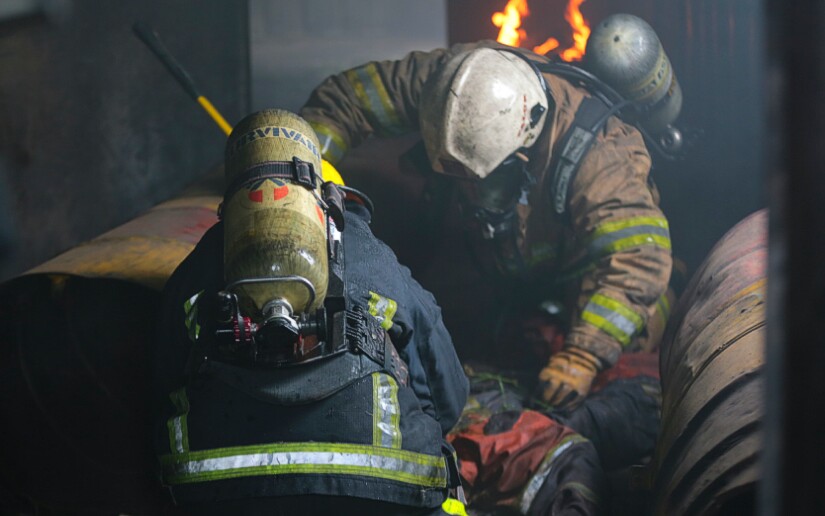 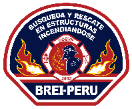 BÚSQUEDA Y RESCATE EN ESTRUCTURAS INCENDIÁNDOSE
2.1 PASOS PARA LA BUSQUEDA PRIMARIA:
Planeación rápida y asignación de roles:
Evaluación de la estructura:
Seguir un patrón de búsqueda sistemático:
Mantener la comunicación:
Uso de herramientas especializadas:
Tener en cuenta el control del aire y uso de epra:
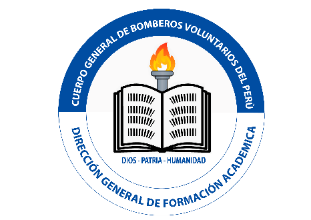 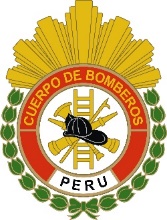 CUERPO GENERAL DE BOMBEROS VOLUNTARIOS DEL PERÚ
DIRECCIÓN GENERAL DE FORMACIÓN ACADÉMICA
2.2 Búsqueda Secundaria
Es una fase posterior en las operaciones de búsqueda y rescate en incendios, que se lleva a cabo después de que la situación del incendio está más controlada y el riesgo de propagación o colapso ha disminuido.
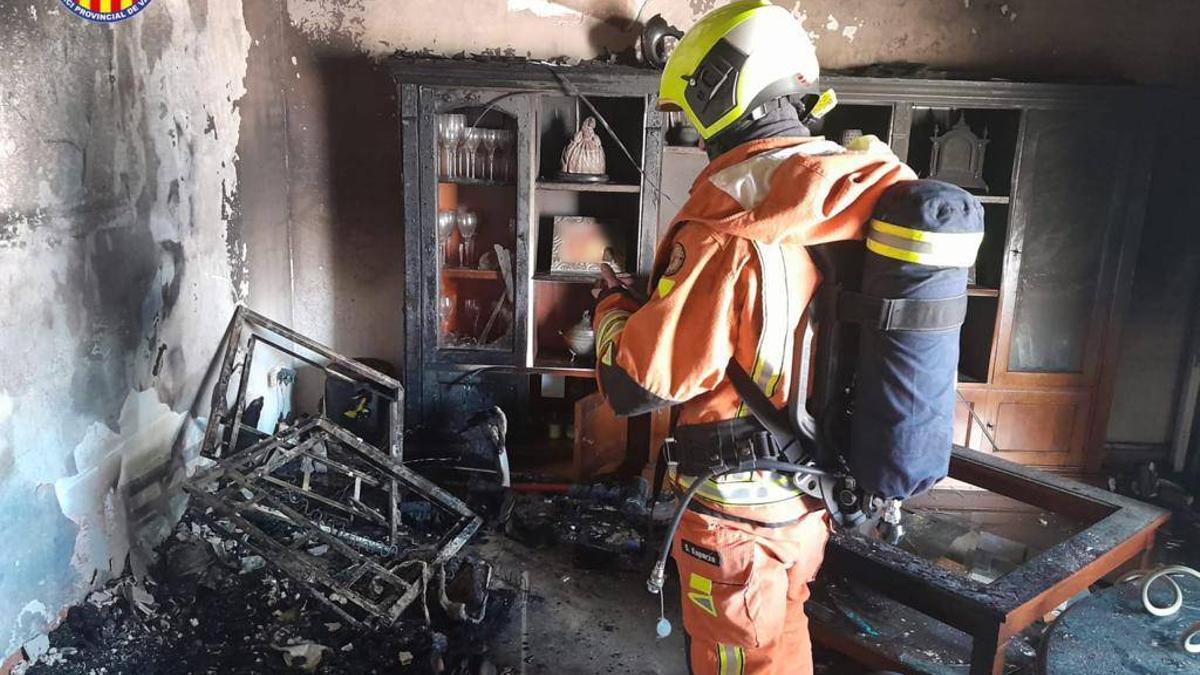 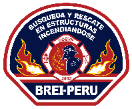 BÚSQUEDA Y RESCATE EN ESTRUCTURAS INCENDIÁNDOSE
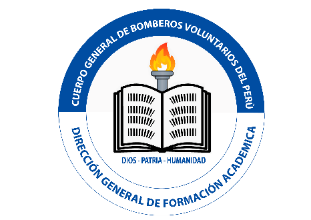 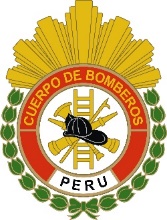 CUERPO GENERAL DE BOMBEROS VOLUNTARIOS DEL PERÚ
DIRECCIÓN GENERAL DE FORMACIÓN ACADÉMICA
2.3 PAUTAS PARA LA BUSQUEDA SECUNDARIA
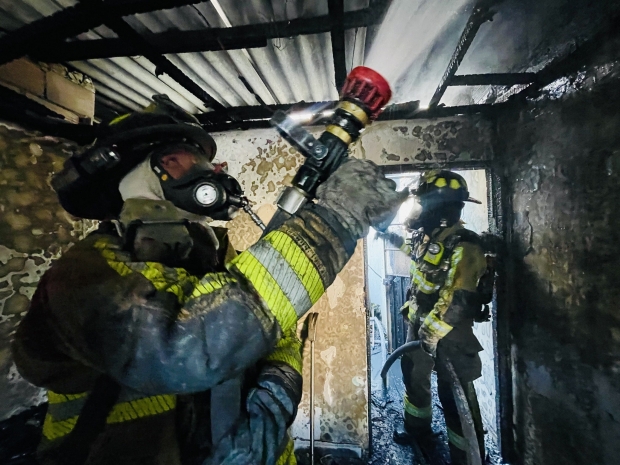  La búsqueda secundaria es más detallada y cuidadosa. 
 Se realiza cuando el incendio está controlado.
 Se emplean herramientas (cámaras térmicas, equipo de iluminación)
 La búsqueda secundaria, se informa al comandante de incidentes para confirmar que el área está despejada, lo cual permite dar por concluidas las labores de rescate en esa estructura.
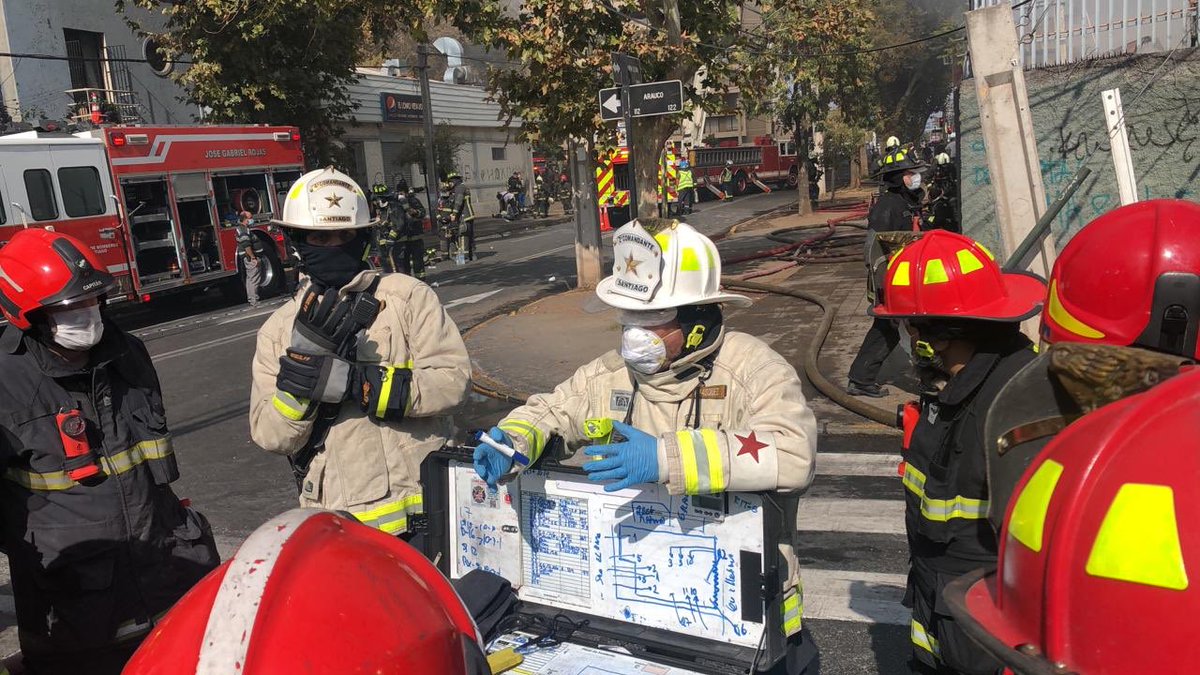 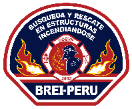 BÚSQUEDA Y RESCATE EN ESTRUCTURAS INCENDIÁNDOSE
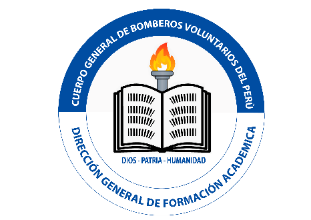 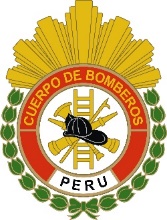 CUERPO GENERAL DE BOMBEROS VOLUNTARIOS DEL PERÚ
DIRECCIÓN GENERAL DE FORMACIÓN ACADÉMICA
Gracias por la atención
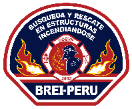 BÚSQUEDA Y RESCATE EN ESTRUCTURAS INCENDIÁNDOSE